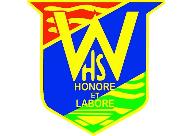 WANGARATTA HIGH SCHOOLYEAR 9 Accelerants, Year 10 & 11 Pathways information evening 2022
Welcome
Dave Armstrong – 
Executive Principal Wangaratta High School
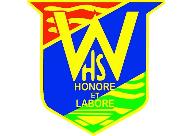 Acknowledgement of Country
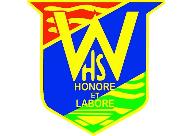 “We acknowledge the traditional custodians of this land, the Bangerang People, and pay respects to the elders, past, present and future, for they hold the memories, the tradition and the culture of the Indigenous Community for all Australians”.
Key Contacts for Course selection
Jay Weston – Assistant Principal Teaching & 
                       Learning
Libby Walters – Transition & Pathways Leader
Lesley Forman – Senior Years Leader
Cate West – Career Practitioner
Michelle Wilson – VCAL Leader (VCE VM)
Meg Whatley / Gemma Hunter – Year 12 Leaders
Jud Mullins – Year 11 Leader
Karen Mascas – Year 10 Leader
Kath Sullivan / Jack Nolan – Year 9 Leaders
Learning Area Leaders
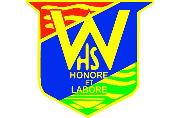 Tonight we are going to discuss…
Acceleration into VCE or VET
 (Year 9 2022)

Year 10 2022 – Pathways and course selection

Year 11 2022 – Pathways and how changes to VCE may affect you

Course selection and interview process
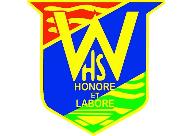 You will also have the opportunity to..
meet with teachers and Learning 
   Area Leaders 
  
 meet with local university  representatives, VET providers and supports offered for students and families.
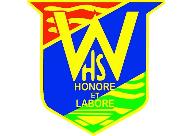 Acronyms – offerings through Wangaratta High School
Victorian Curriculum Assessment Authority (VCAA) qualifications:

Victorian Certificate of Education (VCE)

Victorian Certificate of Education Vocational Major (VCE VM)

Victorian Pathways Certificate (VPC)

Other qualifications/courses offered:
Vocational Education and Training (VET)
VET Delivered to Secondary Schools (VDSS)
School Based Apprenticeships and Traineeships (SBATs)
Structured Work Placement (SWP)
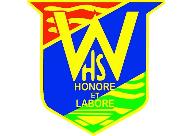 Acronyms
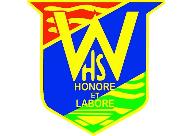 Victorian Tertiary Admissions Centre 
  (VTAC)

Australian Tertiary Admissions Rank 
  (ATAR)

School Assessed Couresework (SACs)
School Assessed Tasks (SATs)

General Achievement Test (GAT)
Special Exam Arrangements (SEA)
Special Entry Access Scheme (SEAS)
Year 10 Program 2023
Year 10 Subject Options

A year 10 program can be made up of a 
combination of subjects which include:

Core Learning – Victorian Curriculum
Electives
Unit 1 & 2 VCE (Application)
Vocational Education Training (VET) (Application)
School Based Apprenticeships and Traineeships (SBATs) (Application)
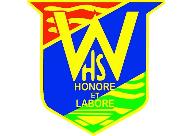 Year 10 Program
Year 10 Ex SEAL Program
Year 10 Electives 2020
In 2023, Wangaratta High School will offer year 10 students the opportunity to choose a number of electives over the year.
These will be offered from the following areas:
Humanities
Science
Languages
Health/PE
The Arts
Technology/Digital technology
Performing Arts
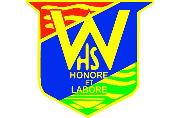 Acceleration into VCE/VET
WHY?
Increase breadth of study
Experience the challenge of VCE/VET
Potential to improve ATAR score with an additional VCE unit 3/4 sequence

Access to VCE/VET is through an application and interview process.
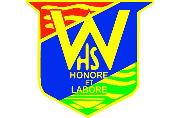 VCE -Year 11 & 12 2023
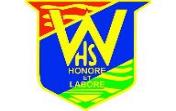 The Victorian Certificate of Education (VCE): with an Australian Tertiary Admission Rank (ATAR) score
Can lead to further education at a university or Technical and Further Education (TAFE) or work.
[Speaker Notes: Karen]
VCE
https://www.vcaa.vic.edu.au/victorianseniorsecondarycertificatereform/Pages/Index.aspx?fbclid=IwAR0-aDhjeRIDU_EpuvtQ025lVULxIuNymMnHC-Y9iMcs1U3njl6V9vUUe6M - pathwayvideos
What do I need to do to complete VCE?
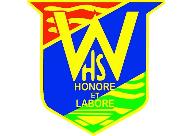 Minimum of 16 units at unit 1/2 and 3/4 
level, over 2 years. 

This must include: 
   - 3 units a VCE English, including a unit 3 &    	4 sequence. 
   - 3 other unit 3 and 4 sequences.

Unit 1/2 subjects are assessed within the school and VCAA receive an S or N result.
VCE scored assessment
Unit 3/4 studies are assessed by a combination of:

School Assessed Coursework (SAC’s) or School Assessed Tasks (SAT’s)
End of year Exams

This combination provides the student with a study score out of 50 for each 3/4 study.

This is used to rank students and give an Australian Tertiary Admissions Rank (ATAR), highest rank being 99.95.
Sample VCE Program
Sample VCE Program with acceleration
Sample VCE Program with a VET
University Enhancement
This is an option for a student who has 
already accelerated in VCE options.


Distance education option through universities
Can contribute to ATAR as a sixth VCE study
Variety of choices beyond VCE choices
May contribute credit towards a first year university study


Research university websites and check requirements.
LaTrobe University (Albury/Wodonga Campus & Deakin University)
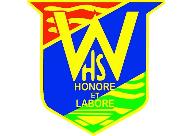 Higher Education Studies
The Centre for Higher Education Studies (CHES) offers 
high-ability and high-achieving students from government 
schools across Victoria the opportunity to study a HES 
(first year undergraduate subjects). 

The Centre for Higher Education Studies (CHES) provides 
two VCE subjects for high-achieving and high-ability students in Victorian government schools. These two VCE subjects are highly regarded and typically have great appeal for high-ability students: 
- VCE Algorithmics Units 3 & 4 
- VCE Extended Investigation Units 3 & 4 

Students accepted into a HES subject at CHES will also have access to our Student Enrichment Series with masterclasses, seminars and mentoring opportunities available through our university partners.
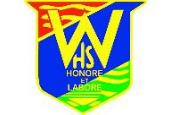 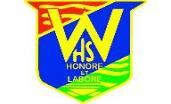 VCE VM - Year 11 & 12 2023
The Victorian Certificate of Education Vocational Major (VCE VM): The VCE Vocational Major is a new vocational and applied learning program that sits within the VCE. 

Four new subjects that have been added to the VCE that will make up the core of your program, which takes what an ‘Applied Learning approach”. Applied learning involves students engaging in relevant and authentic learning experiences.
The VCE VM will prepare students to move successfully into apprenticeships, traineeships, further education and training, university through alternative entry programs or directly into the workforce.
[Speaker Notes: Leisa]
VCE VM
https://www.vcaa.vic.edu.au/victorianseniorsecondarycertificatereform/Pages/Index.aspx?fbclid=IwAR0-aDhjeRIDU_EpuvtQ025lVULxIuNymMnHC-Y9iMcs1U3njl6V9vUUe6M - pathwayvideos
What do I need to do to complete VCE Vocational Major ?
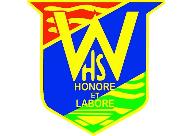 Minimum of 16 units at unit 1/2 and 3/4 level, over 2 
   years. 

This must include: 
    - 3 units VCE VM Literacy (or equivalent), including a unit 3          	& 4 sequence. 
3 other unit 3 and 4 sequences. 

Across the 2 years, students must have: 
2 units of Numeracy (or equivalent). 
2 units of Personal Development Skills (PDS). 
2 units of Work Related Skills (WRS). 

The remaining units can come from other VCE or VET units.
Vce VM
180 hours of VET study must be undertaken (2 units). 

A VET study can be taken either through Wangaratta High School or a VDSS external provider. You must apply to do a VET and commit to it for at least 1 year.

You may have access to do an SBAT (this will count towards VET units)

There are no external examinations for the VCE VM studies and therefore students do not receive a study score and are not eligible to receive an ATAR. 
 
Students need to sit the literacy and numeracy component of the GAT.
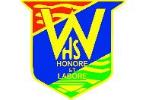 [Speaker Notes: Mention all our students should be at these levels not Foundation]
Sample VCE VM Program
Sample VCE VM Program
VET offered at Wangaratta HS
Technical production 
  (Music industry)
Technical production 
  (Music performance)

Community Services
Business

Sport and Recreation
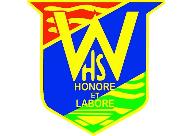 VDSS offered through GOTAFE (Wangaratta)
Check the GOTAFE VDSS Handbook, subjects running depend on numbers.
Animal Studies			Hairdressing
Allied Health			IT
Art & Design			Plumbing
Automotive
Beauty
Building & Construction
Early Childhood
Electrical
Engineering (Trade)
Equine
SBAT
Students can start a trade or traineeship 
  whilst still at school

You must be 15 years of age or older

You are required to attend school and your workplace on a regular basis
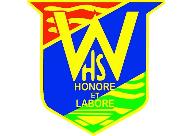 SBAT (continued)
Training will take place at your workplace and through a Registered Training Organisation (RTO)

Be proactive and look for your own SBAT if desired as part of your VCE VM course. You need to find a workplace.

Agriculture – AgSchools (Wodonga TAFE) - SBAT
Victorian Pathways certificate
The VPC is a stand alone certificate for Students in Years 11 and 12 who cannot participate in the VCE or VCE VM for a number of reasons, eg. they have missed significant periods of school prior in earlier years, vulnerable students at risk of disengaging from their education or students with additional needs. 

The VPC will not be suitable for all students and will be offered to students on an as needs basis.
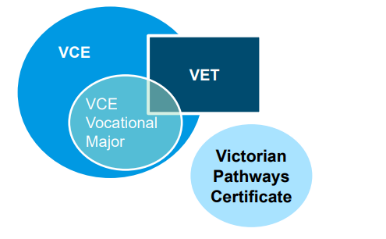 Pathway: Entry level VET or employment.
VPC
https://www.vcaa.vic.edu.au/victorianseniorsecondarycertificatereform/Pages/Index.aspx?fbclid=IwAR0-aDhjeRIDU_EpuvtQ025lVULxIuNymMnHC-Y9iMcs1U3njl6V9vUUe6M - pathwayvideos
Which Pathway is for you?
What do you want to do after year 11 and 12?

University (Check prerequisites)

Tertiary and Further Education (TAFE)

Work

Apprenticeship

Traineeship

Other courses
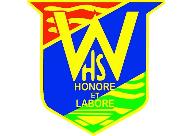 [Speaker Notes: Libby]
Planning for your future
Most year 10 students have had talks about subjects during SPD

 Year 9 have done Morrisby testing and had interviews

Information about subjects and planning is available in the Wangaratta High Senior Subject Handbook 2023

During SPD research and seek information about pathways

Complete the pathways information sheet
Where to now? Subject selection interviews
Individual subject selection interviews 
Year 11 – Tuesday 2nd August 
Year 10 – Wednesday 3rd August

Experienced pathways staff will be conducting the interviews, please bring your completed pathways planning sheet to the interview. Online selection will be completed and a printout will be sent home to be signed.

Year 9 applications to accelerate into VCE &/or VET are due Friday 5th August
Thank you
If you are unsure of anything please ask us.

We are happy to take questions.
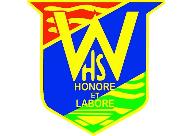